D&V Outbreak Management Early Years Settings
Dr Maha Saeed
Consultant Health Protection
Webinar Tips
Keep yourself on mute at all times unless contributing to the discussion

Utilise the chat function which will be monitored

Please use the ‘hands up’ function to contribute to the discussion

We will be recording this session.
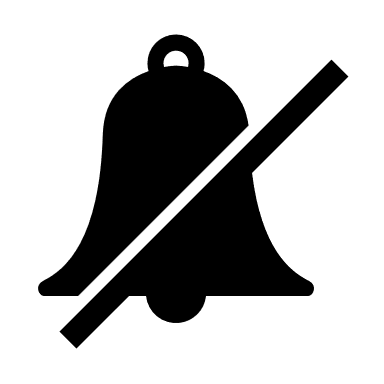 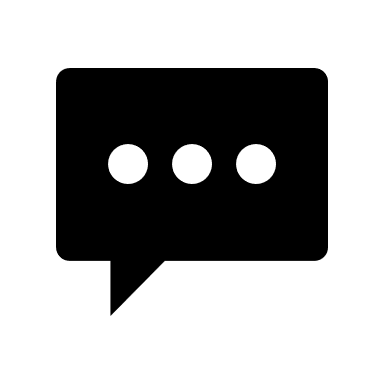 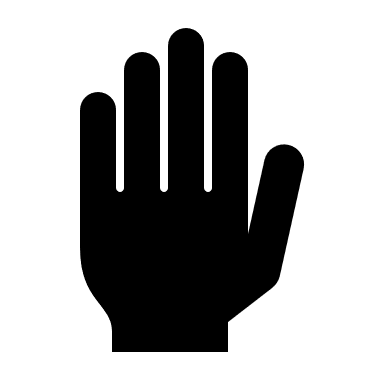 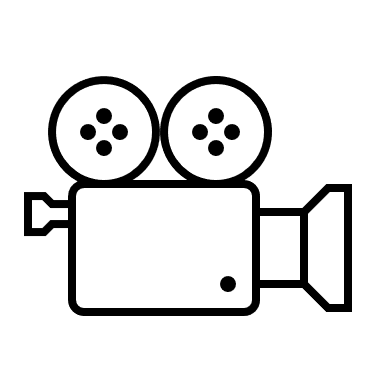 2
V&D Outbreaks – Early Years
You will learn …..
What is D&V Causes 
Duty of Care - Planning 
Duty of Care - Outbreak
What’s an Outbreak of D&V?
Infection Control Measures 
Cleaning of a Spillage
3
V&D Outbreaks – Early Years
Vomiting & Diarrhoea
Diarrhoea and/or Vomiting (D&V) can be caused by infectious or non-infectious agents; however, all cases of gastroenteritis or D&V should be regarded as infectious unless good evidence suggests otherwise. 
Norovirus  (also called stomach flu or winter vomiting disease) is probably the most common cause of D&V outbreaks and therefore will be discussed in more detail in this presentation.
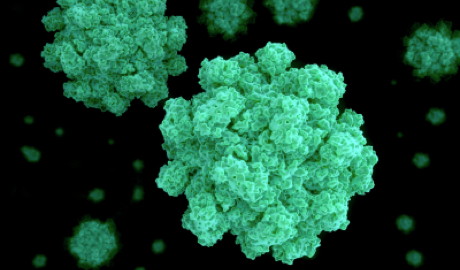 4
V&D Outbreaks – Early Years
What is Norovirus?
A group of viruses with many strains;
Extremely contagious;
Spread through person-to-person contact with an infected person or by touching infected surfaces such as door, toilet and toys etc. 
Norovirus can survive on surfaces for up to two weeks. 
Excretion of virus in faeces begins a few hours before the onset of symptoms and can continue for up to 7-10 days with maximum shedding occurring 24-72 hours after exposure. 
An individual must stay away from setting 48 hours free of V&D and is well enough to return to setting.
5
V&D Outbreaks – Early Years
What is Escherichia coli O157:H7- STEC?
Young children are most likely to be infected and become seriously ill, and transmit to others
About 5 to 10% of people with STEC infection develop a potentially life-threatening complication known as haemolytic uremic syndrome (HUS). 
Cause diarrhoea (often bloody), and vomiting
Lead to hospital admission
Shedding of STEC in young children can be prolonged – can be anything up to 5-6 weeks in very cases
Cases and contacts require potting
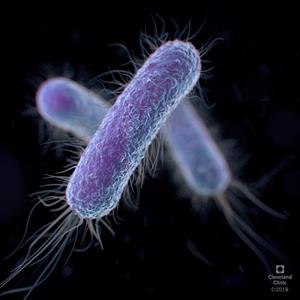 6
V&D Outbreaks – Early Years
[Speaker Notes: STEC = Shiga toxin producing E.coli
HUS = haemolytic uraemic syndrome
STEC O26 have more than doubled from 48 to 104 per annum, whilst STEC O157 has fallen by 31% from 532 to 365 in England
a strain replacement event occurring in the animal reservoir]
Duty of Care- Planning
The Headteacher/Manager is responsible for ensuring the following: 
Planning checklist for norovirus season using the actions to prepare for norovirus season.
Comprehensive cleaning contract include daily, weekly and periodic cleaning schedules, based on national guidance.
All staff are aware and comply 
IPC measures in place- effective hand hygiene, enhanced cleaning and prompt exclusion  of cases to minimise onward transmission.
Spillage Kit - ensuring that adequate supplies of equipment, particularly consumables (for example – gloves, paper hand towels, liquid soap) are provided for all staff and children.
7
V&D Outbreaks – Early Years
Planning checklist for norovirus season
Actions to prepare for norovirus season 	
Infection control precautions
Reporting to the local health protection team 
Diarrhoea and/or vomiting outbreak control measures
8
V&D Outbreaks – Early Years
Duty of Care- during an outbreak
Prompt notification of cases to HPT/LA 
High standards of record-keeping.
Excluded/isolated until 48 hours after normal bowel habits have returned and any vomiting has stopped – the ‘48-hour rule’. 
Communication- all staff, parents and visitors to the childcare setting should be advised about the outbreak	
Cleaning and disinfection 
Declare an outbreak over- 48 hours since the resolution of symptoms in the last known case AND AT LEAST 72 hours after the initial onset of symptoms in the last new case. 
Deep/terminal cleaning after the outbreak.
9
V&D Outbreaks – Early Years
What is an Outbreak?
Two or more cases  with similar symptoms, or more cases  than would normally be expected).
Is there anyone with blood in stools? 
Has anyone affected been admitted to hospital or died? 
Is there evidence of a symptomatic food handler or food source? 
Were there any events or trips in the last few days/week prior to the start of the outbreak ?
10
V&D Outbreaks – Early Years
End of an Outbreak
The end of an outbreak is defined as 48h after the resolution of vomiting and/or diarrhoea in the last known case and at least 72h after the initial onset of the last new case. 
This is also the point at which terminal cleaning has been completed
11
V&D Outbreaks – Early Years
Infection Prevention (IPC) Control Measures
IPC Measures
Hand Hygiene 
Isolation & Exclusion 
Cleaning
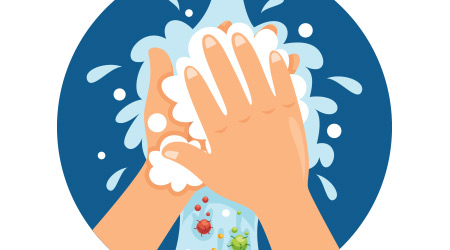 https://www.gov.uk/government/publications/health-protection-in-schools-and-other-childcare-facilities/chapter-6-cleaning-the-environment
13
V&D Outbreaks – Early Years
Management of Body Fluids Spillage Guidance
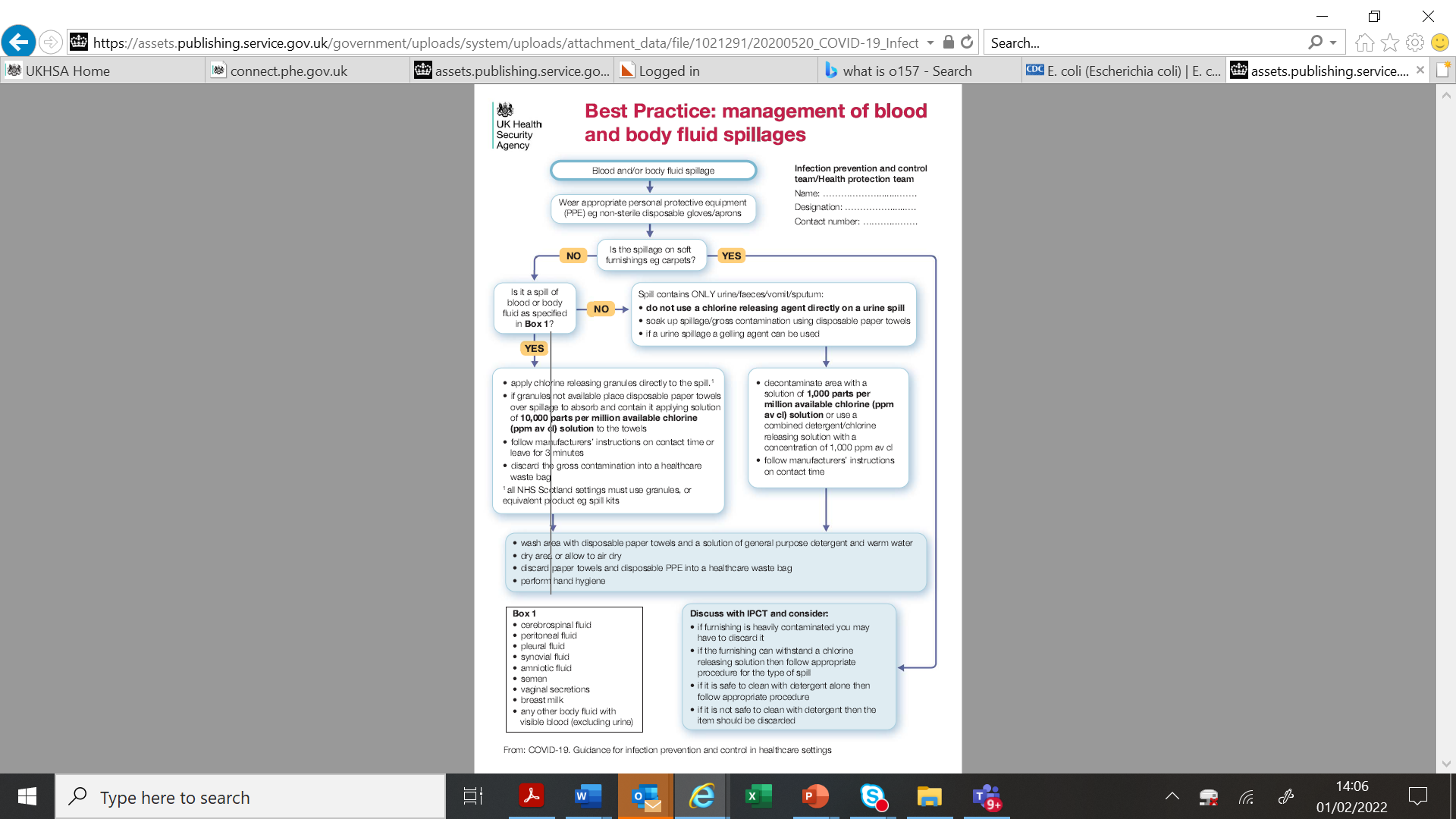 20200520_COVID-19_Infection prevention ...ent blood body fluid spillages (1).pdf (publishing.service.gov.uk)
14
V&D Outbreaks – Early Years
Guidance on Cleaning
Cordon the spillage off - clear staff and children from exposed area
Put on PPE— disposable gloves, mask and plastic apron to reduce your exposure to the virus.
Use disposable absorbent material to soak up visible vomit and/or stool.
Scrape up vomit and/or stool with suitable material.
Dispose of soiled items/waste/gloves in a plastic trash bag.
Clean the area using a product which combines detergent and disinfectant.
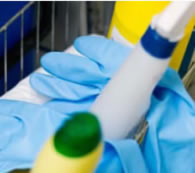 15
V&D Outbreaks – Early Years
Guidance on Cleaning
Decontamination should include all exposed surfaces in an area within a 25 feet circle of vomit 
Clear away any food, toys and other materials.
Isolate the contaminated area for two hours as norovirus particles can remain in the air for two hours after an incident.
Don't vacuum area before cleaning as this will cause pathogens to become airborne and spread.
https://www.gov.uk/government/publications/health-protection-in-schools-and-other-childcare-facilities/chapter-6-cleaning-the-environment
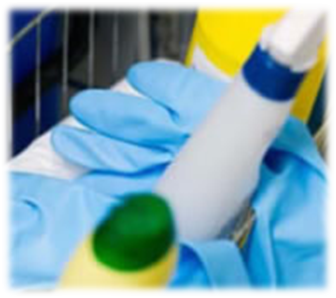 16
V&D Outbreaks – Early Years
Personal Protective Equipment (PPE)
All staff should wear personal protective clothing when cleaning:
Disposable gloves 
Disposable aprons 
Goggles - If there is a risk of splashing
Staff must wash their hands with soap and water after removing PPE
17
V&D Outbreaks – Early Years
Cleaning & Disinfecting
Miltons (safe to use around children )
Contains chlorine which can be made into a solution at:
 
1,000 parts per million (dilution of 1 in 20, e.g. 50 ml of Milton in 1 litre of water);
 
10,000 parts per million (dilution of 1 in 2, e.g. 100 ml of Milton in 200 ml of cold water) OR as manufacture guidance 
 
Chlorine releasing granules
Clearwater  a brad which make chlorine releasing granules.
18
V&D Outbreaks – Early Years
Main Messages
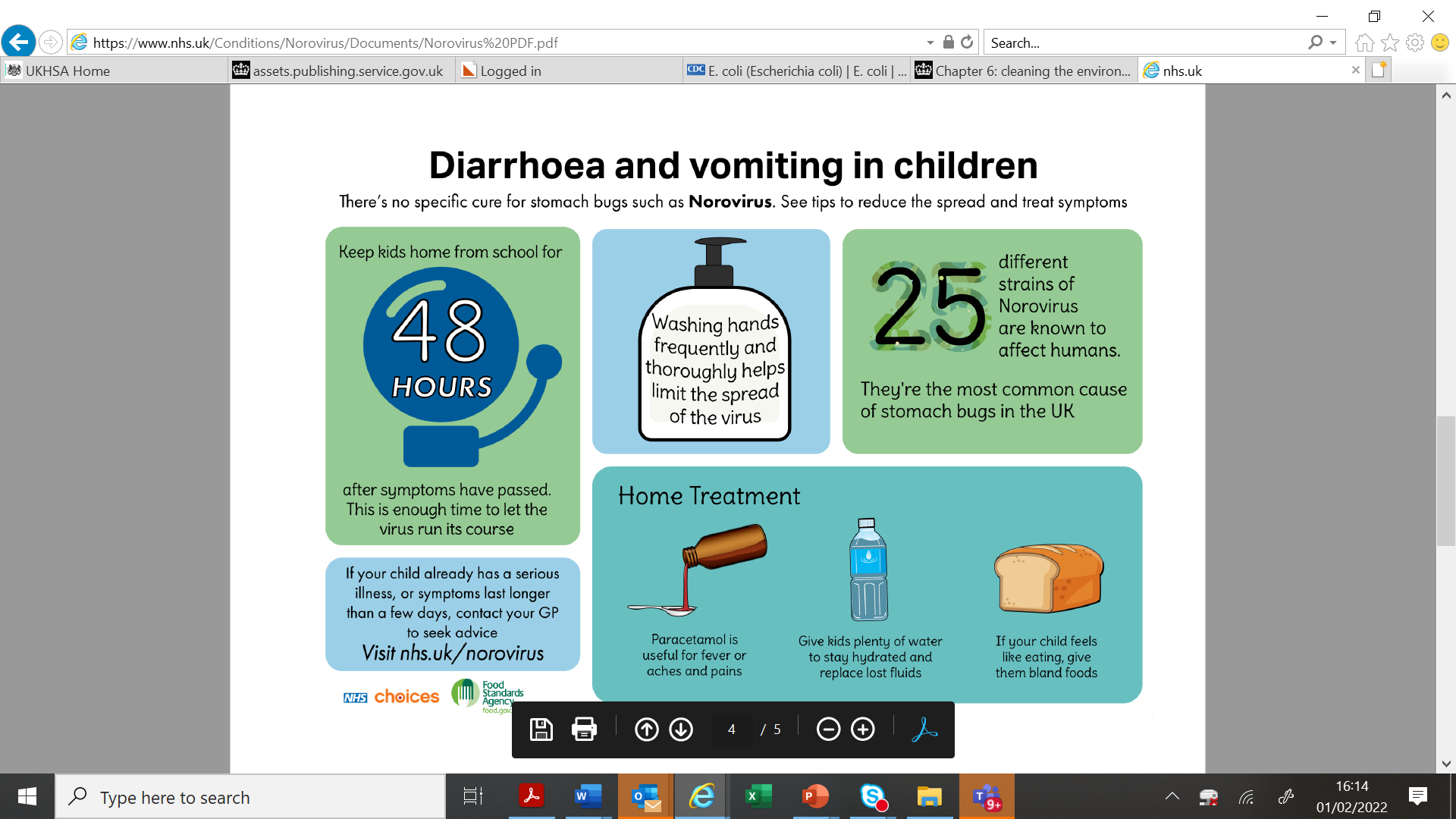 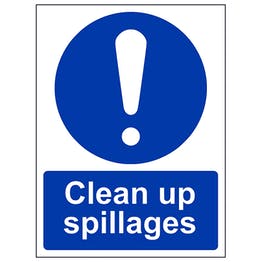 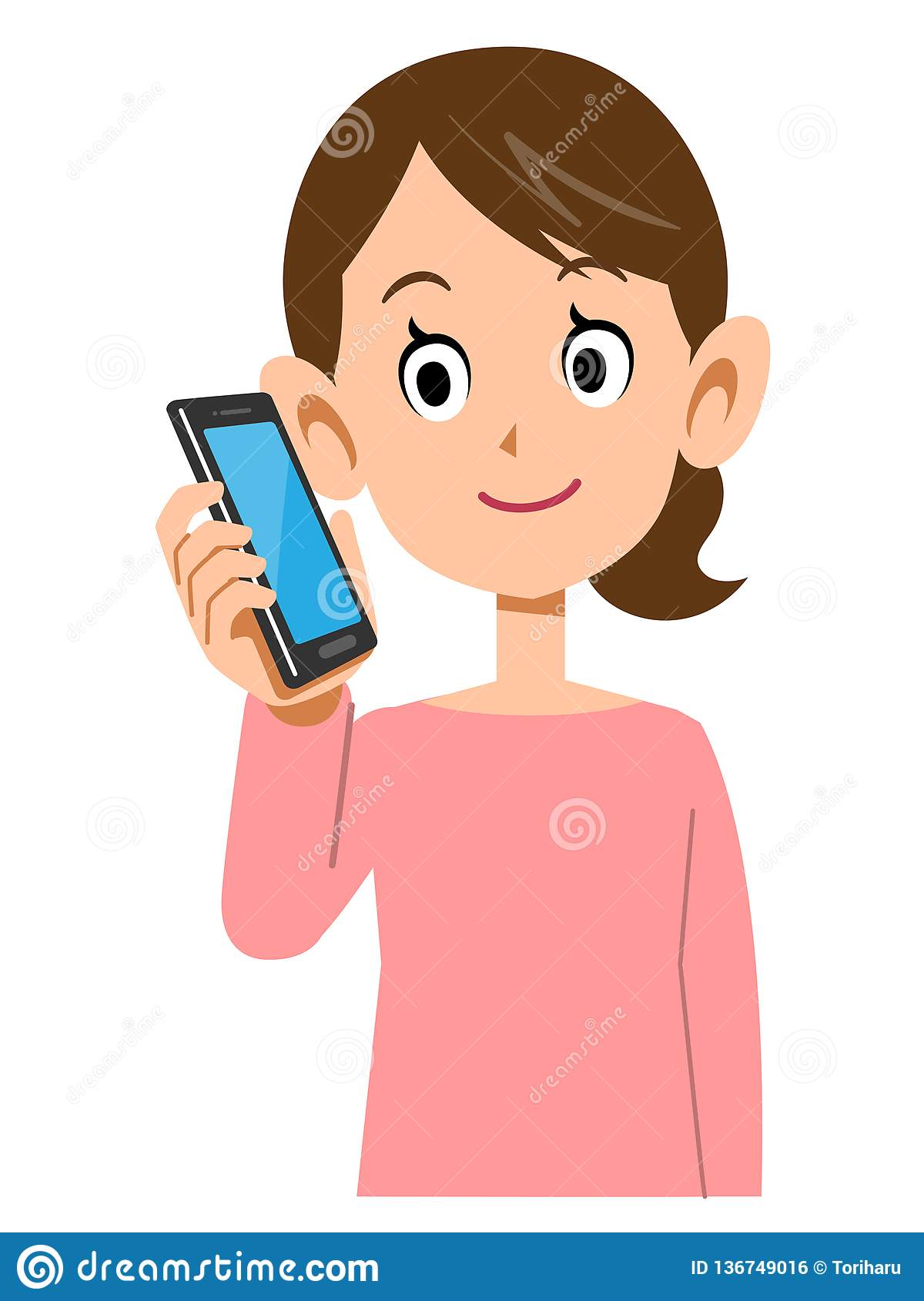 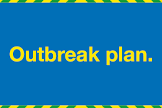 19
V&D Outbreaks – Early Years
Thank you!
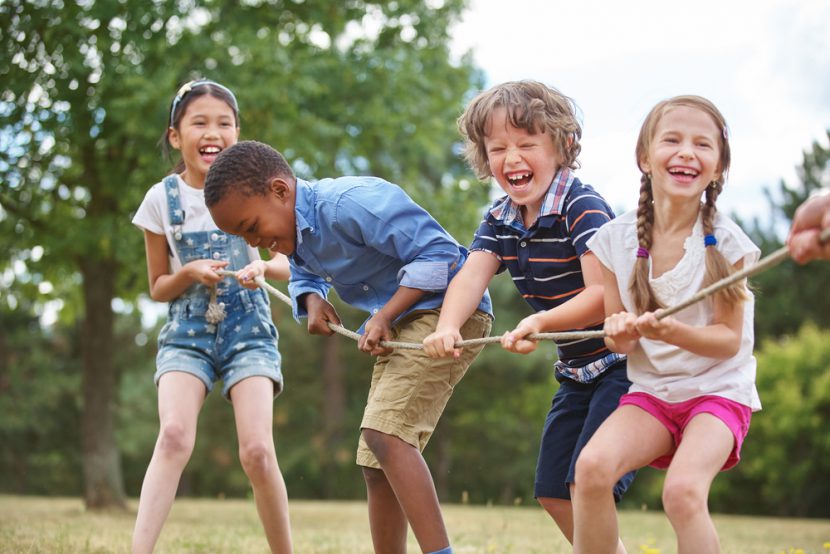